Классификация средств передвижений в туризме
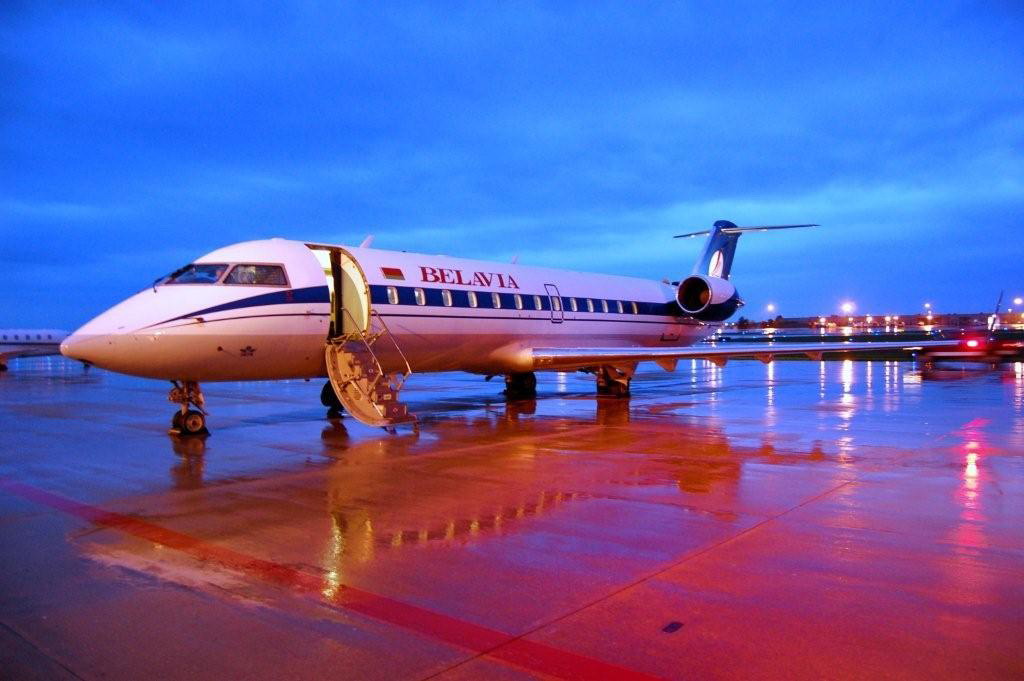 Средства передвижения в туризме подразделяются на:1) Сухопутный транспорт:    -железнодорожный транспорт;   -автомобильный;2) Водный транспорт:   -морской каботажный транспорт;   -круизные суда;   -внутренний водный транспорт;   -внутренний водный транспорт с     размещением;   -субмарины;3) Воздушный транспорт:   -рейсы по графику;   -чарторные рейсы;   -летательные аппараты.
1.1 Железнодорожный транспорт- осуществляет перевозки грузов и пассажиров по рельсовым путям в вагонах, с помощью локомотивной или моторо-вагонной тяги.
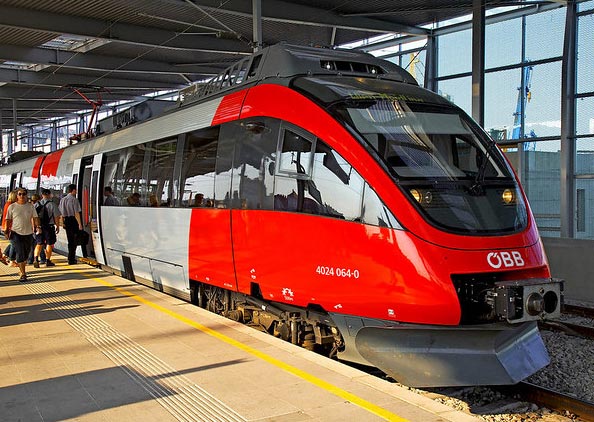 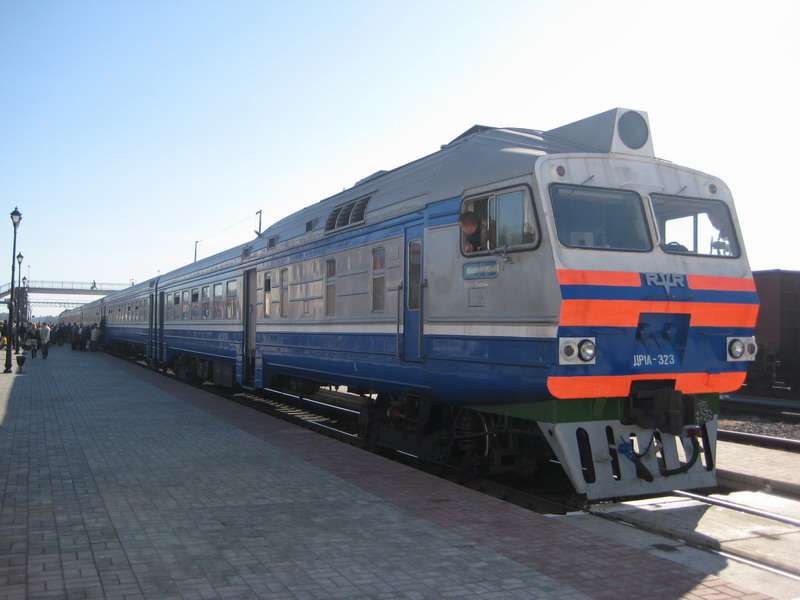 Выделяют:
    Пригородные поезда- следуют по твердому расписанию в пределах области или края.
Местные поезда- следуют между станциями одной железной дороги.
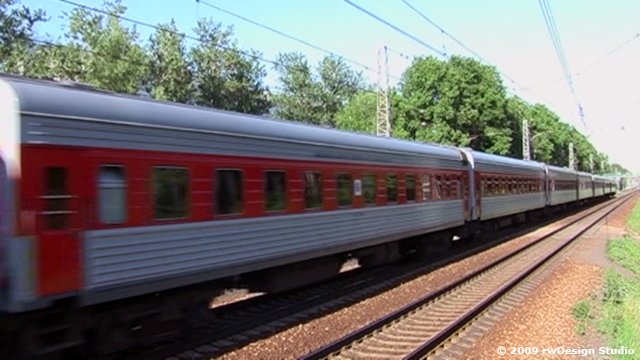 Дальние поезда- они разделяются на скорые круглогодичные, скорые сезонные, пассажирские дальние круглогодичного и сезонного обращения.
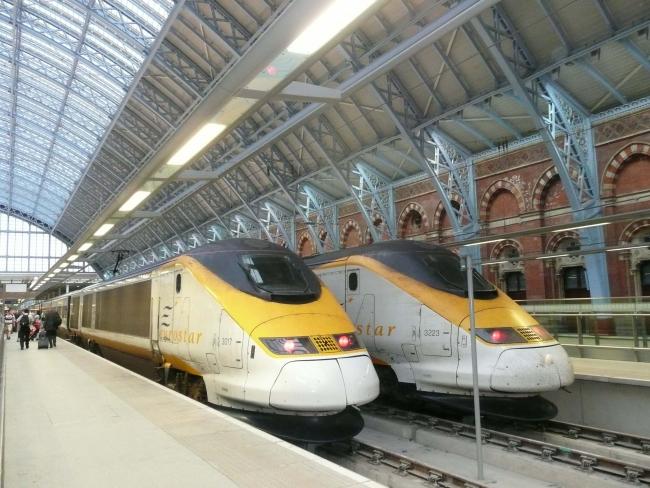 Категории поездов:

-пригородные;

















-скорые;
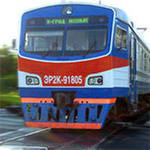 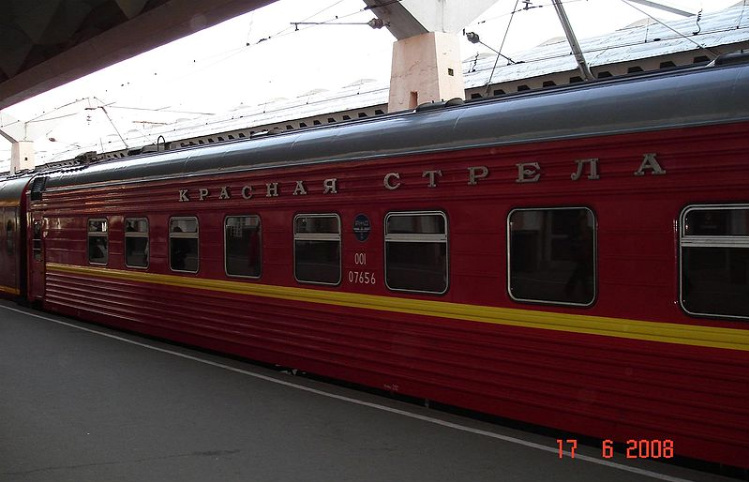 -пассажирские;











          

          
           -скоростные
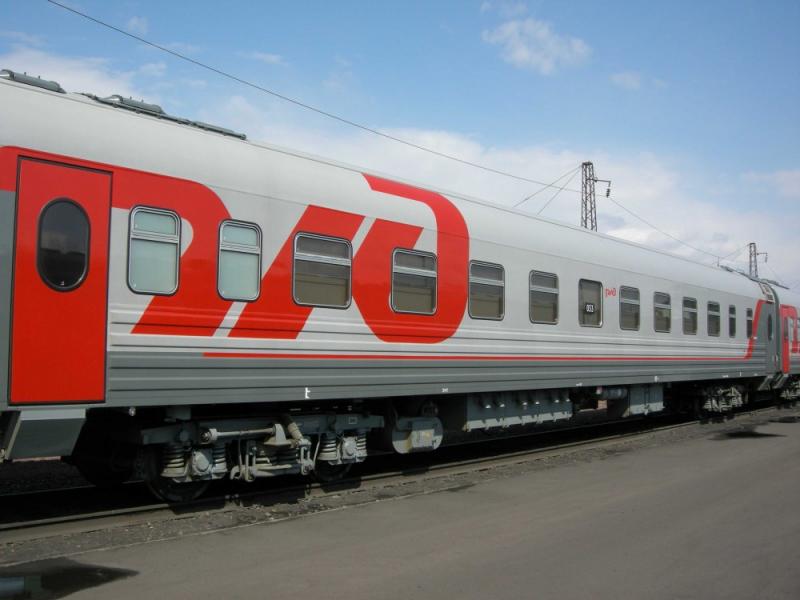 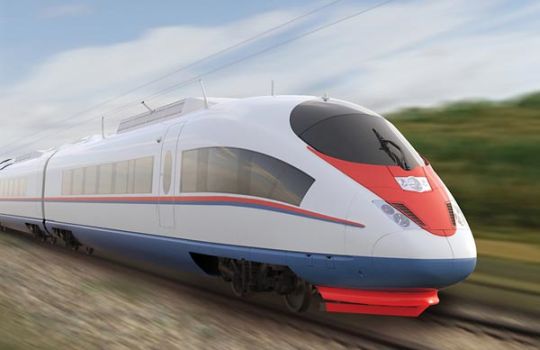 Категории вагонов:
-Купе;













                 -Плацкарт;
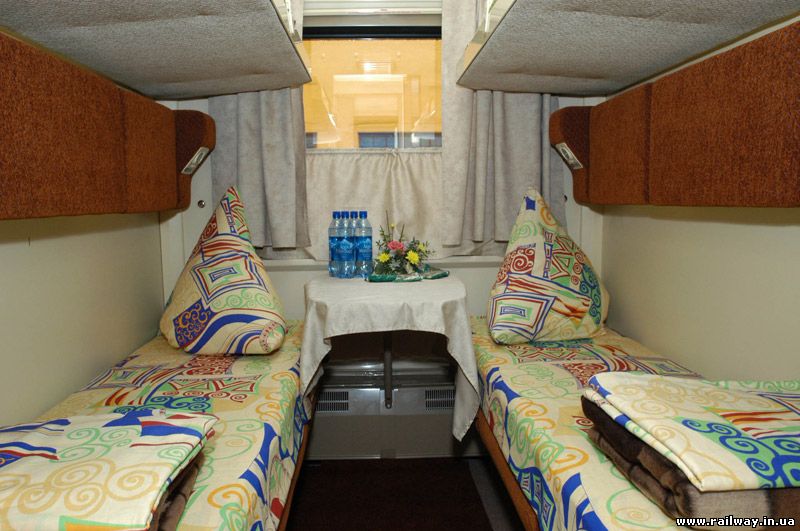 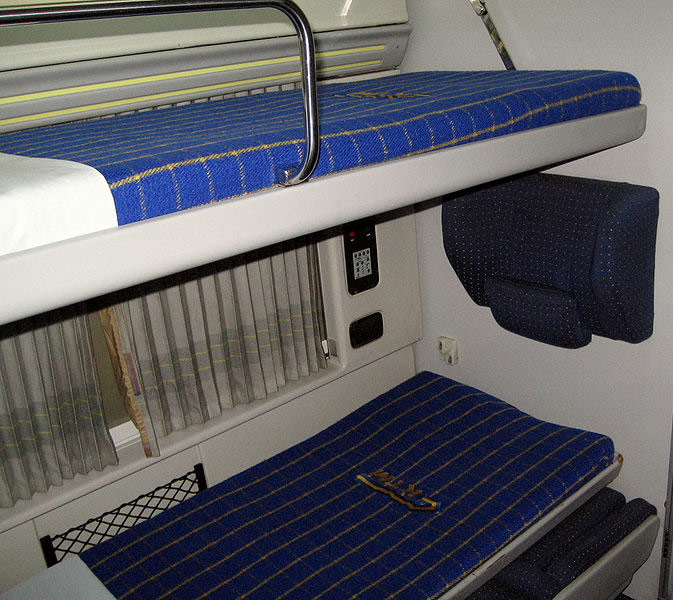 -Сидячий;


                                                   



-Почтовый;







-Вагон-ресторан.
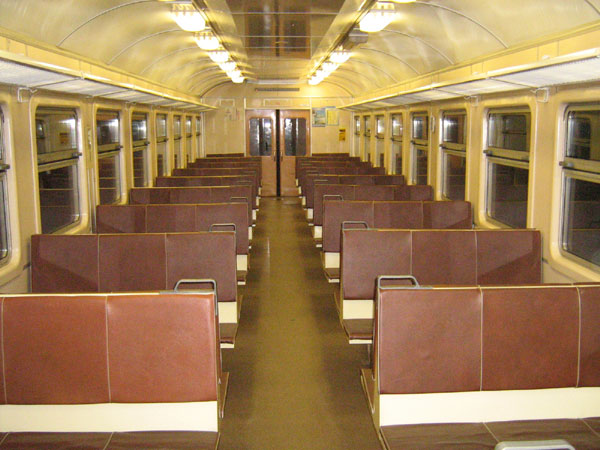 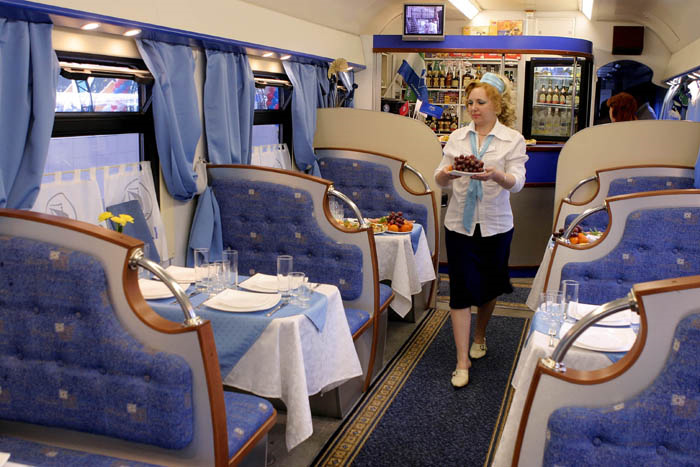 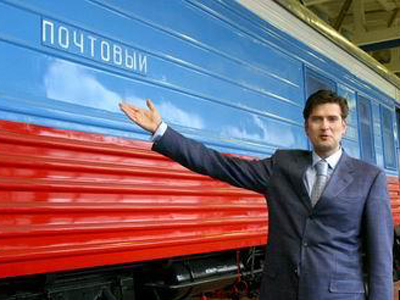 1.2  Автомобильный транспорт- одна из важнейших отраслей материального производства, осуществляющая перевозки пассажиров и грузов.
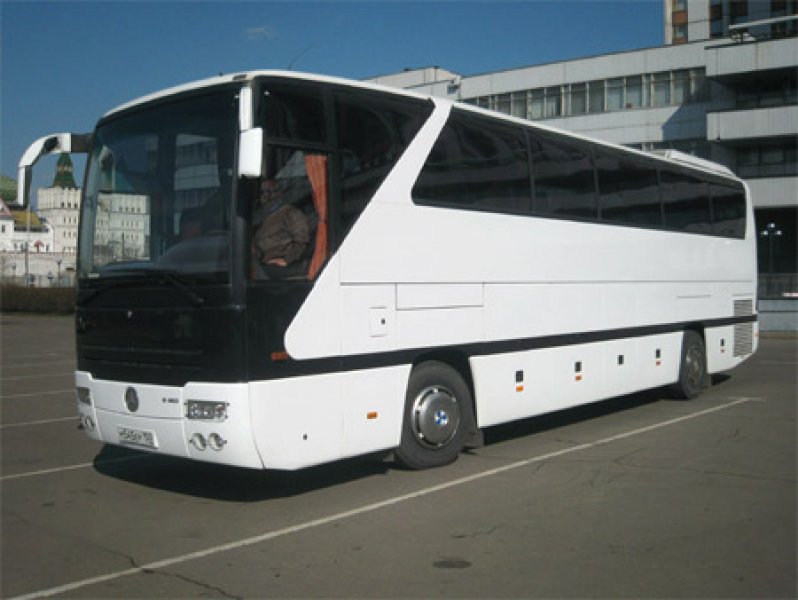 Выделяют 3 вида автомобильного туризма:
-Поездки на рейсовых автобусах;
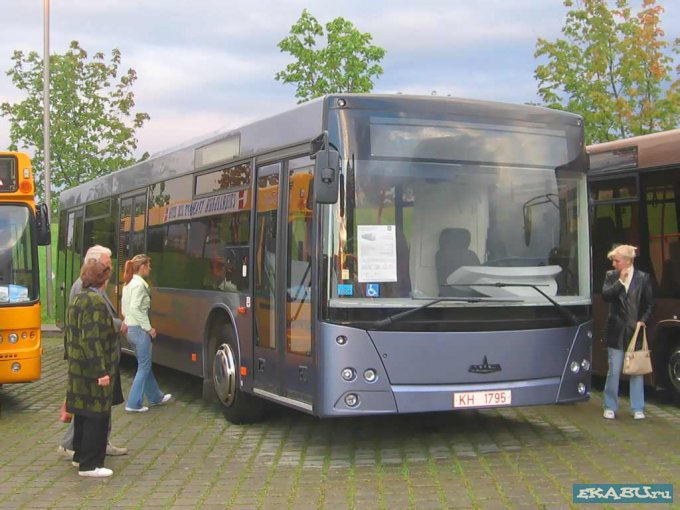 -Поездки на челночных автобусах;
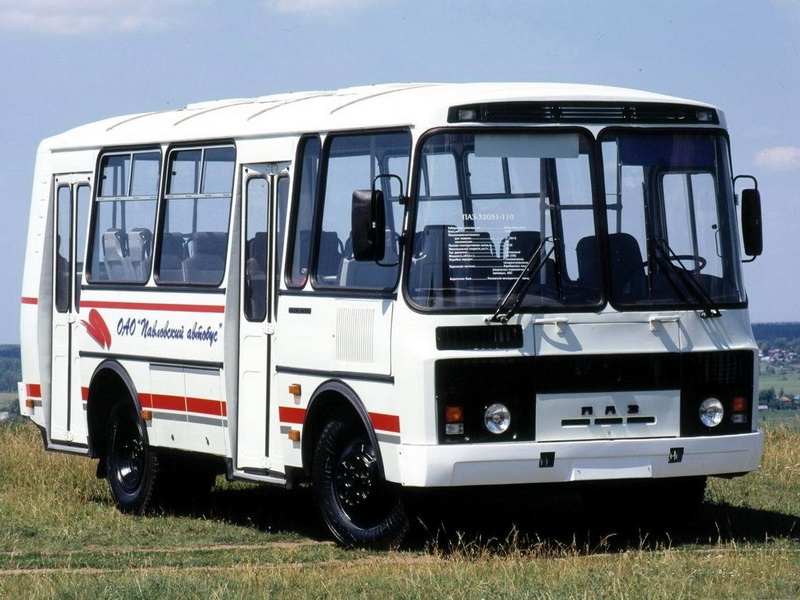 - Чарторные рейсы.
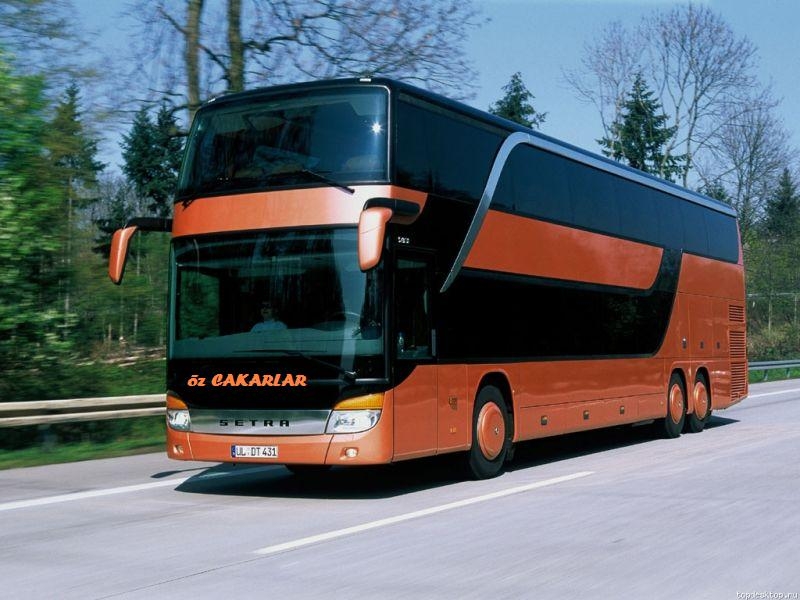 Автомобильный туризм подразделяется:
- Организованное  автобусное путешествие;
-На личном автомобиле;
-Прокат  автомобиля.
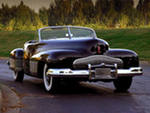 Автобус стоимостью 13 миллионов евро
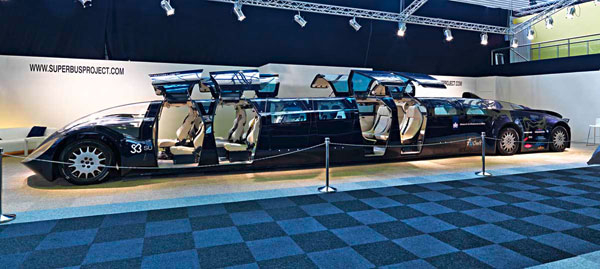 Вместимость 23 человека
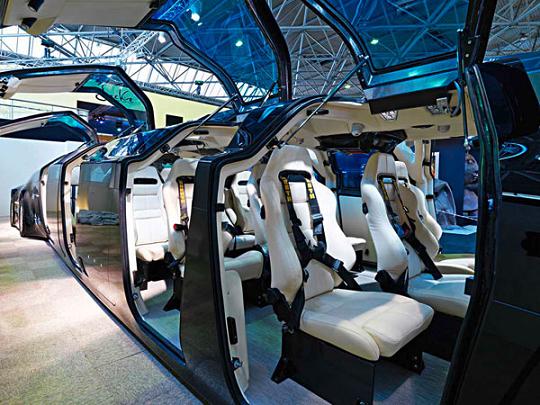 Раритетная модель итальянского производителя Ferrari 250 GTO 1961 года, была продана за 28 миллионов 500 тысяч долларов.
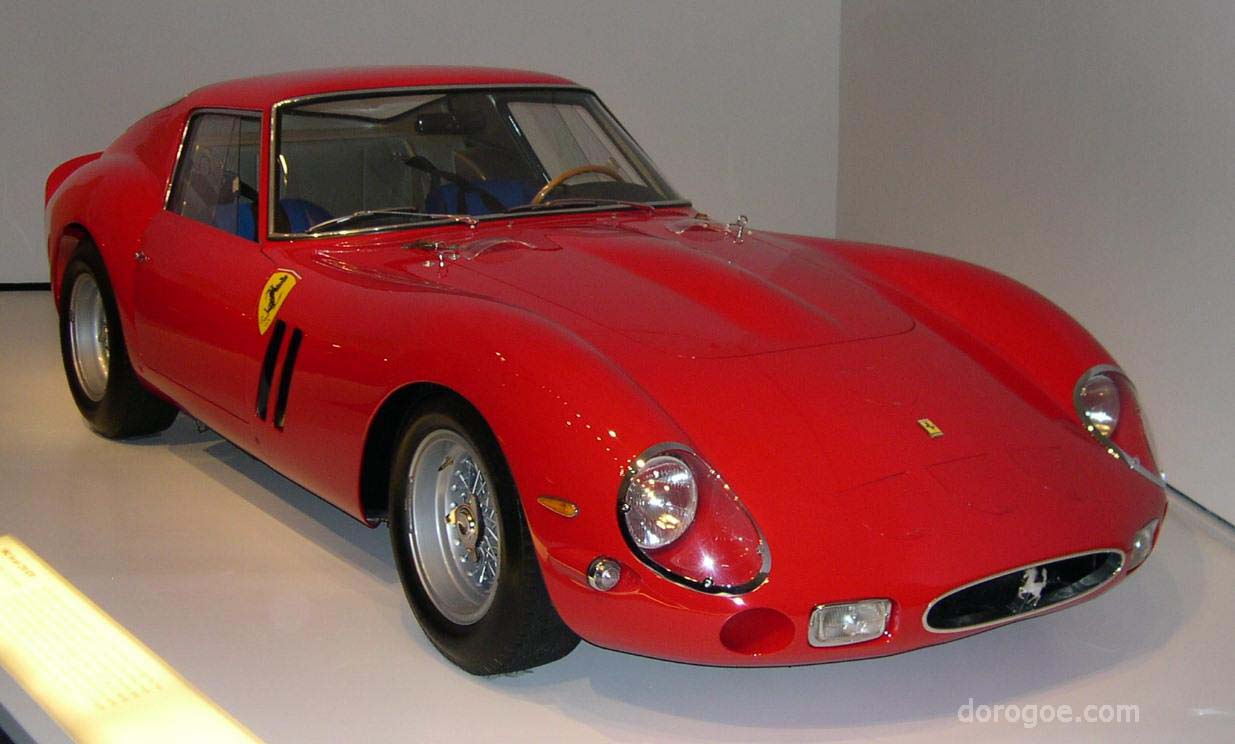 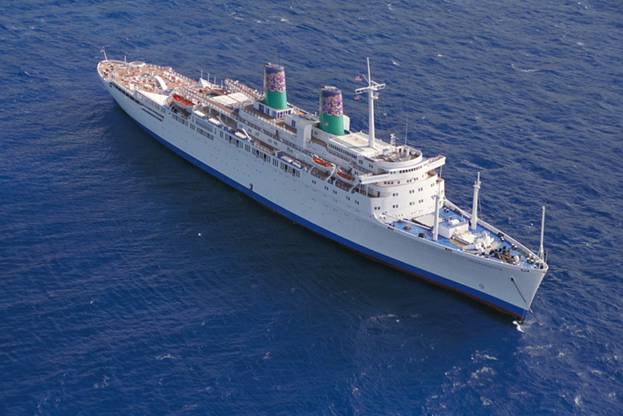 2. Водный транспорт- вид транспортного средства, перевозящего грузы или пассажиров, по водным естественным  и искусственным путям сообщения.
2.1 Морской каботажный транспорт
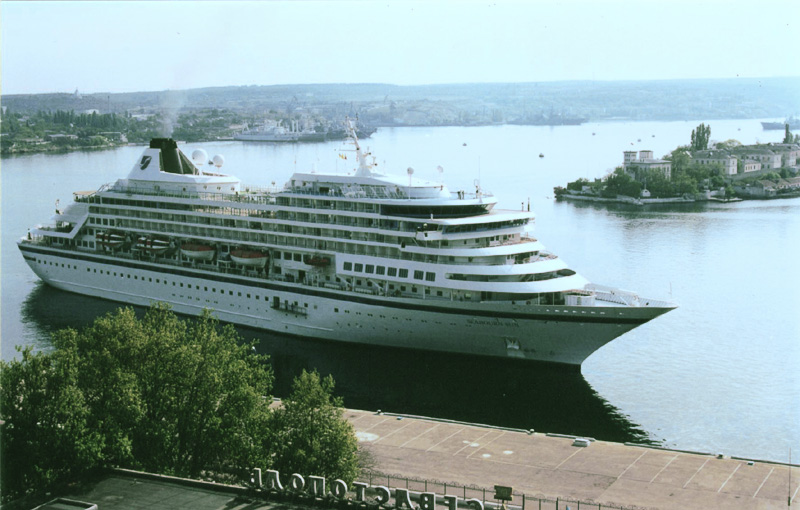 2.2 Круизные суда
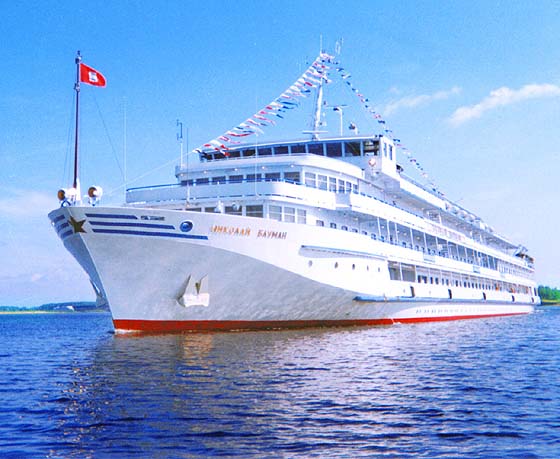 2.3 Внутренний водный транспорт
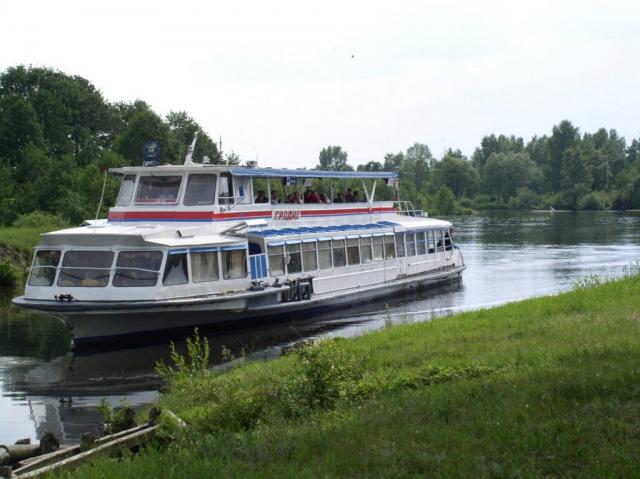 2.4 Внутренний водный транспорт с размещением
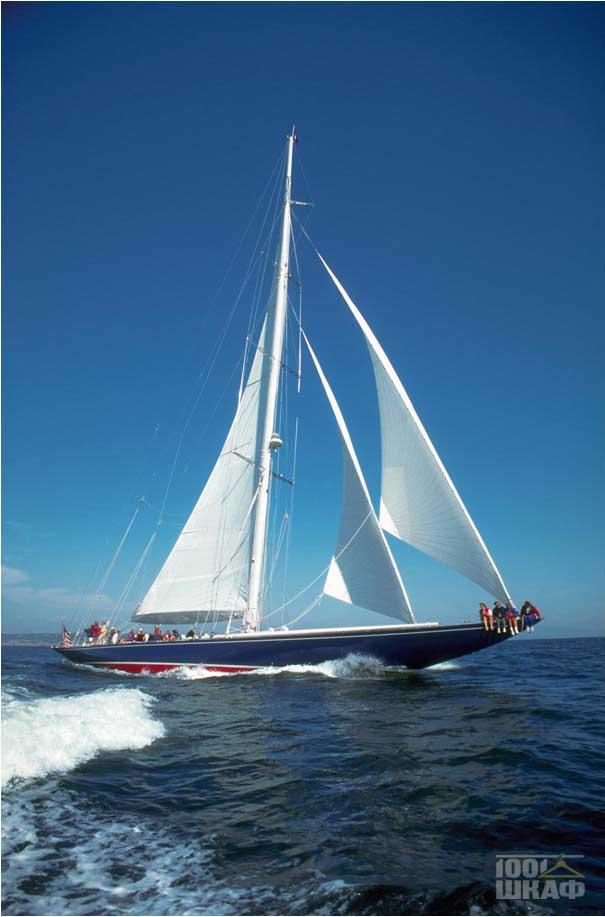 2.5 Субмарины
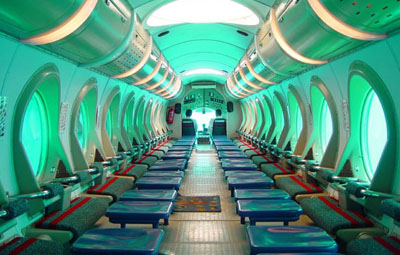 3.Воздушный транспорт- самый быстрый и в тоже время самый дорогой вид транспорта. Основная сфера применения- пассажирские перевозки на расстояния свыше 1000 км.
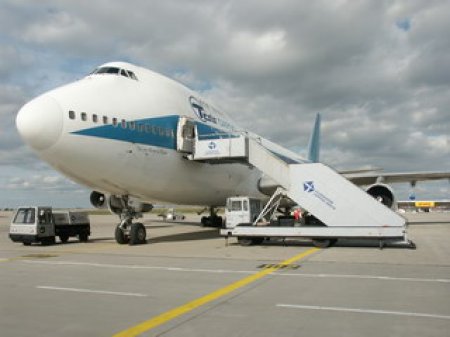 3.1 Рейсы по графику
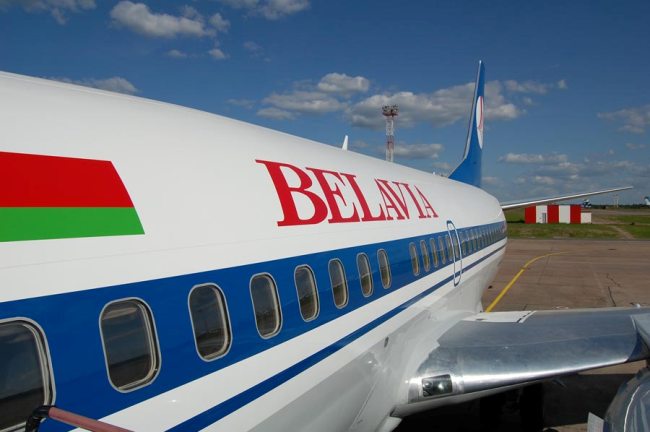 3.2 Чарторные рейсы
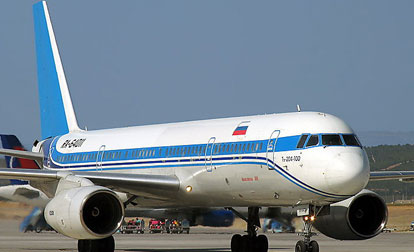 3.3 Летательные аппараты
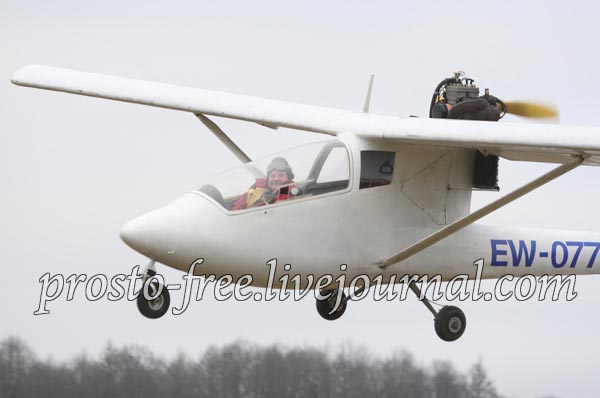 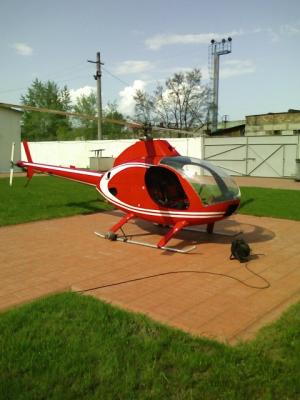 Самый дорогой частный самолет Airbus A380, принадлежащий  саудовскому принцу Аль-Валит  бин Талалу.
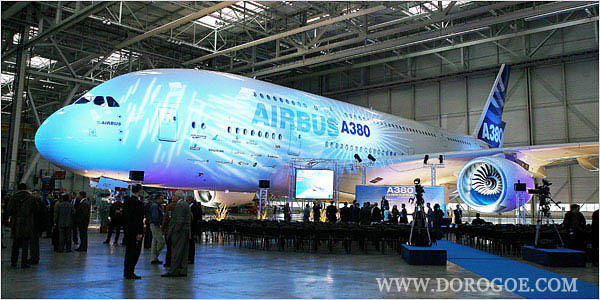 Стоимость более 500 миллионов доллара.
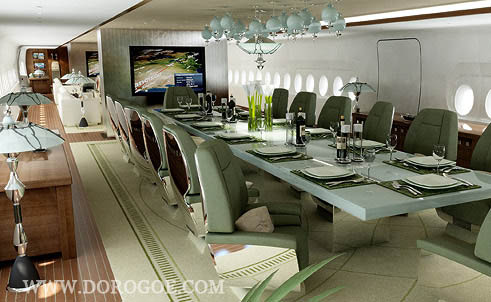 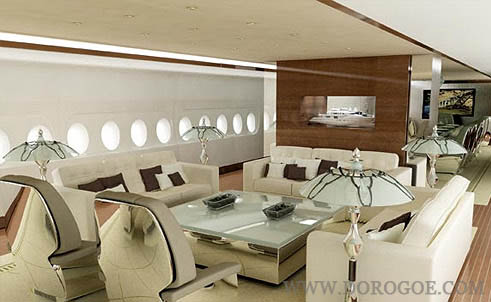